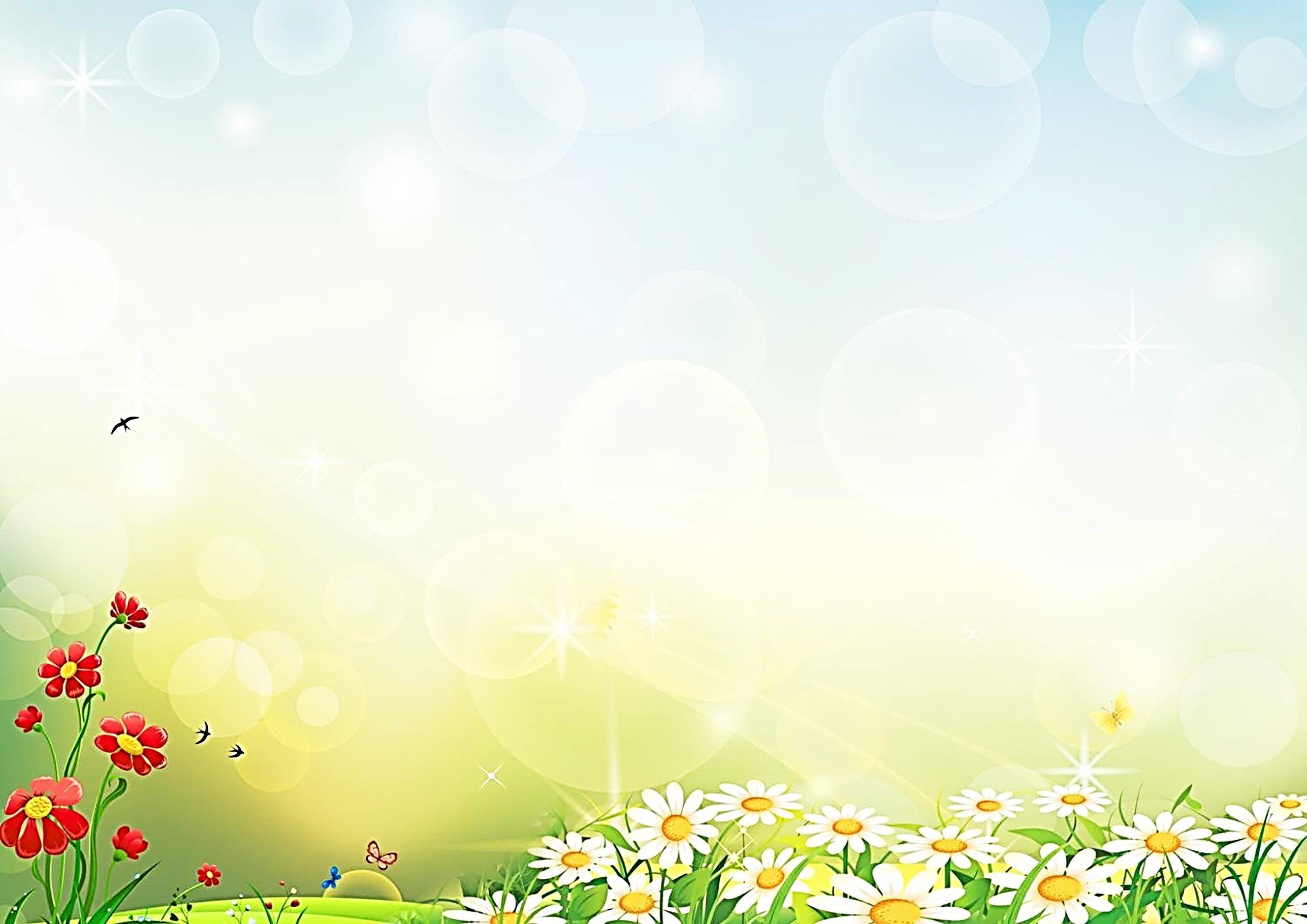 Муниципальное бюджетное дошкольное образовательное учреждение
«Детский сад № 101 «Березка»
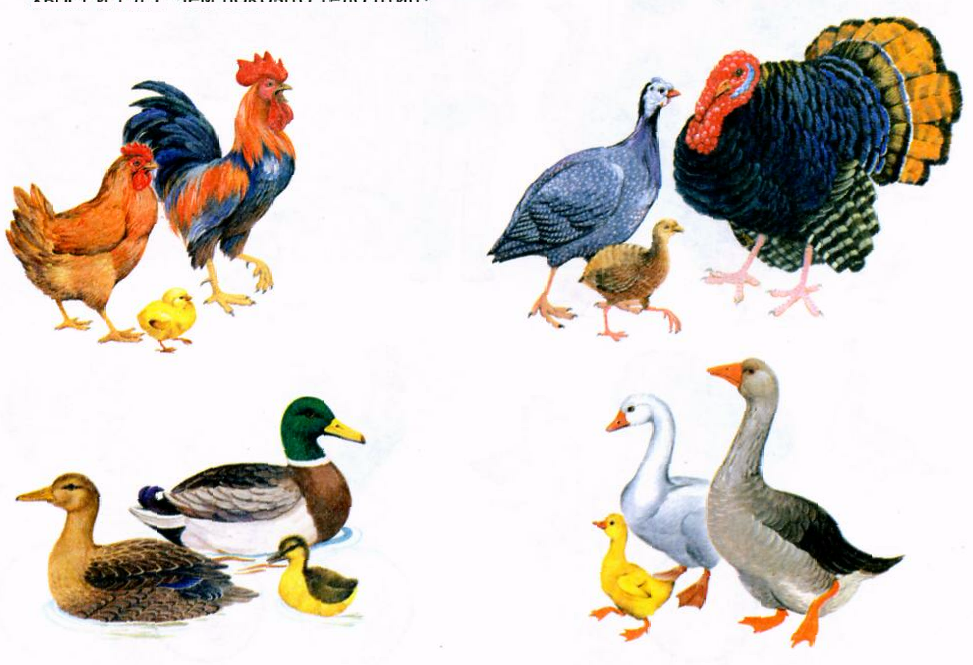 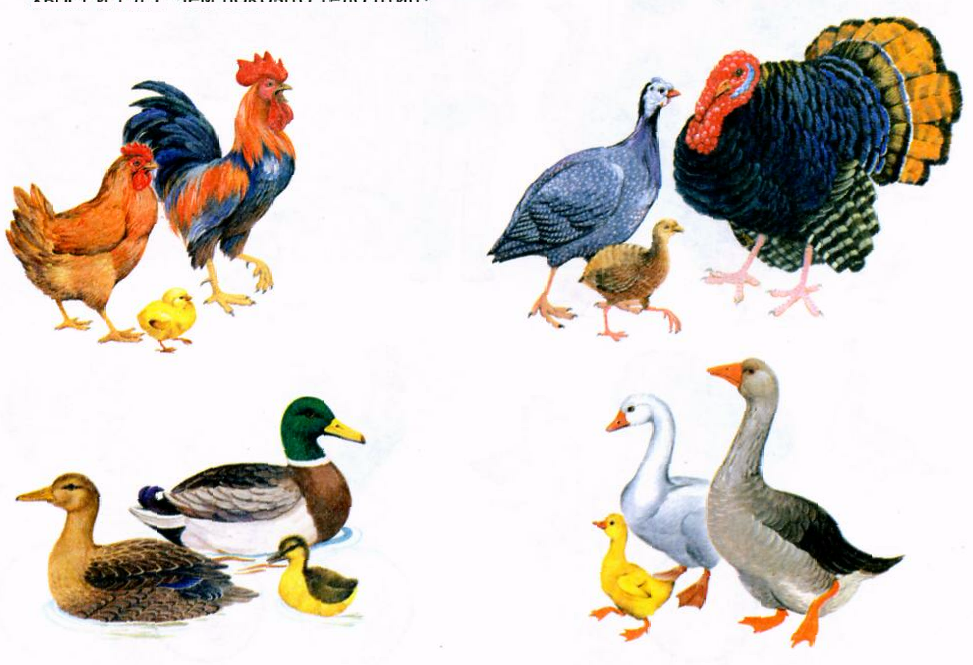 «Домашние птицы»
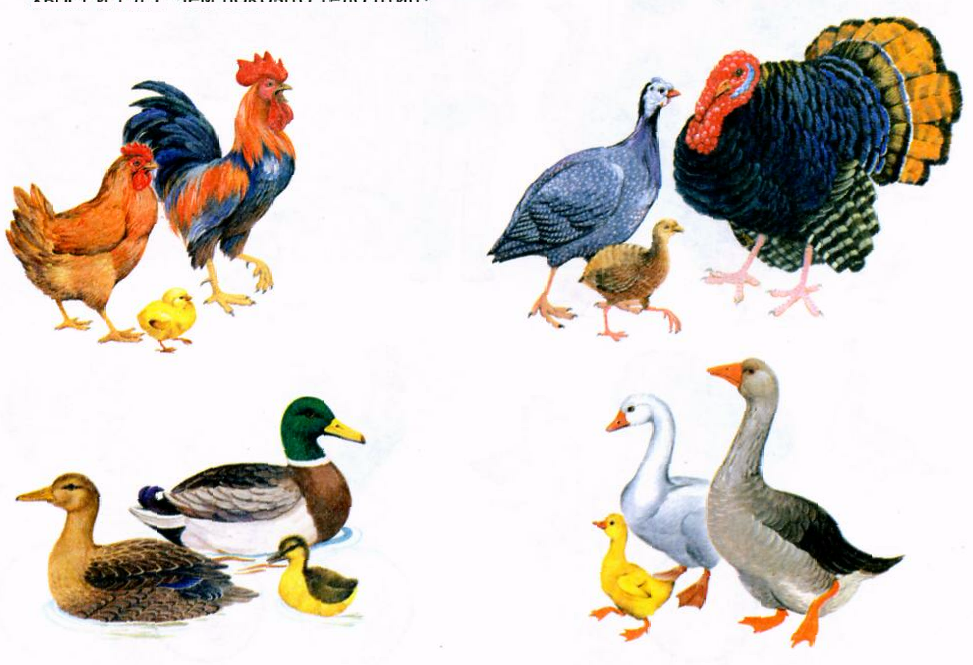 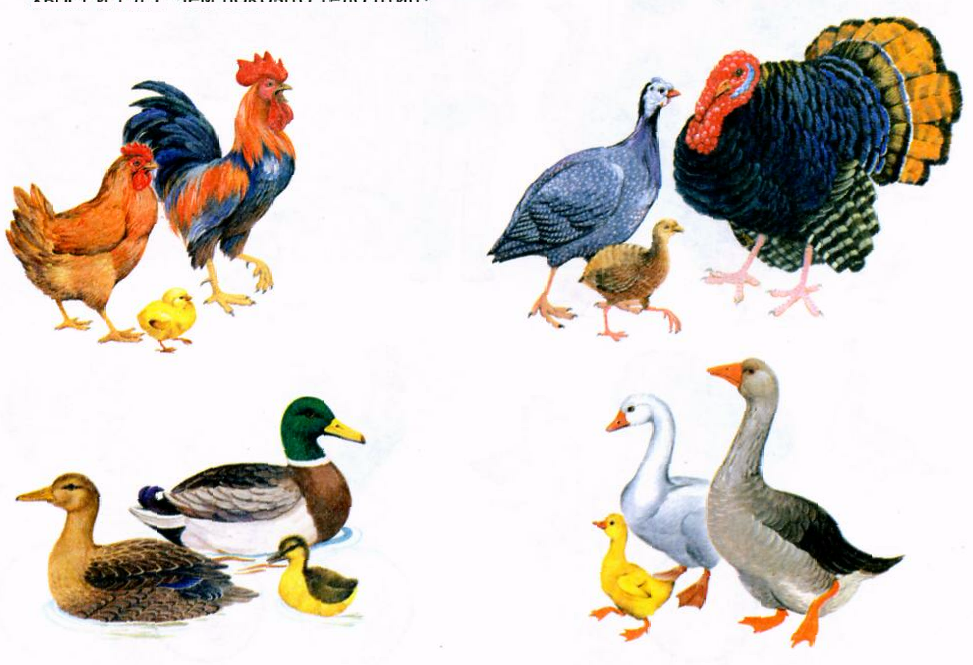 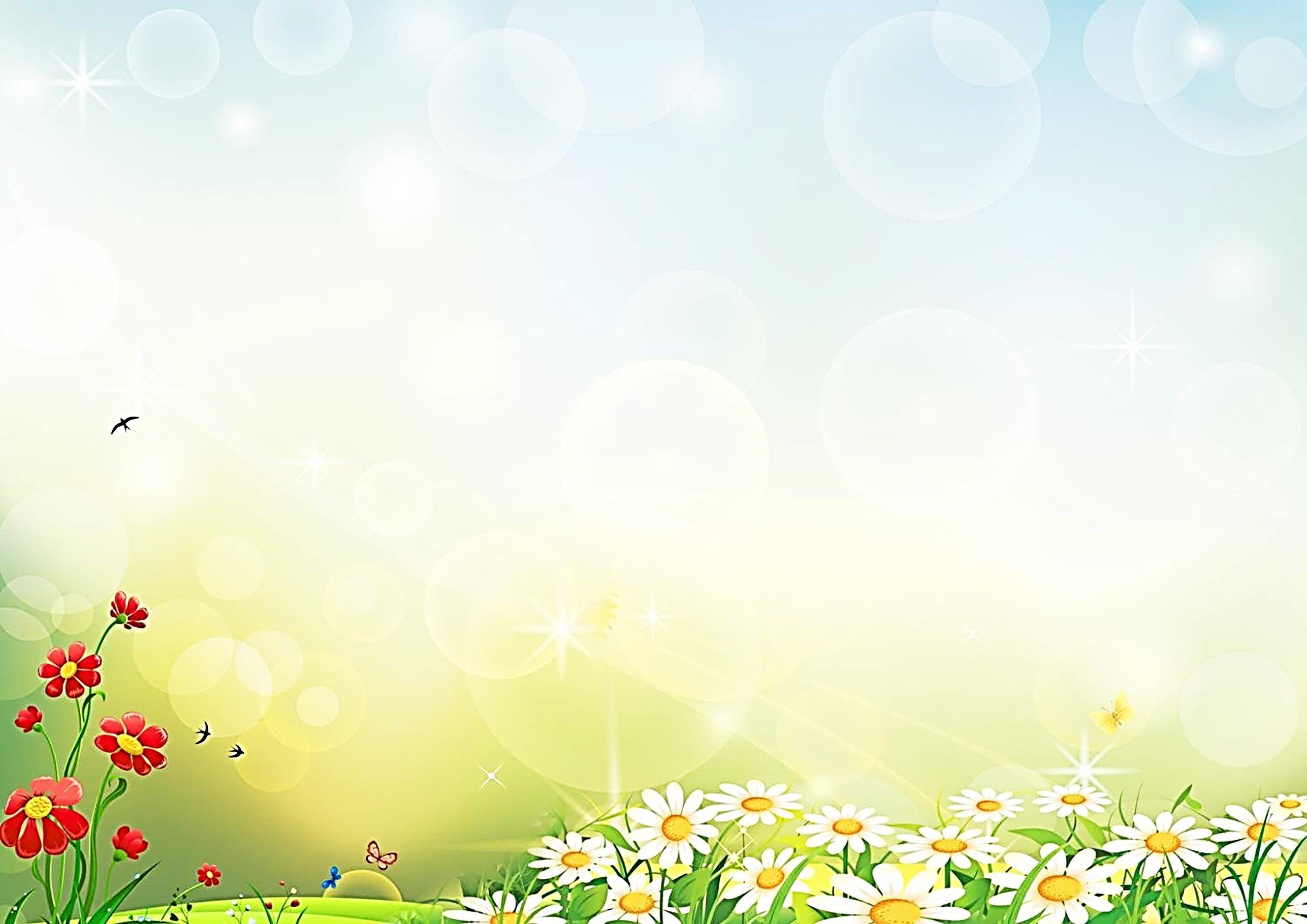 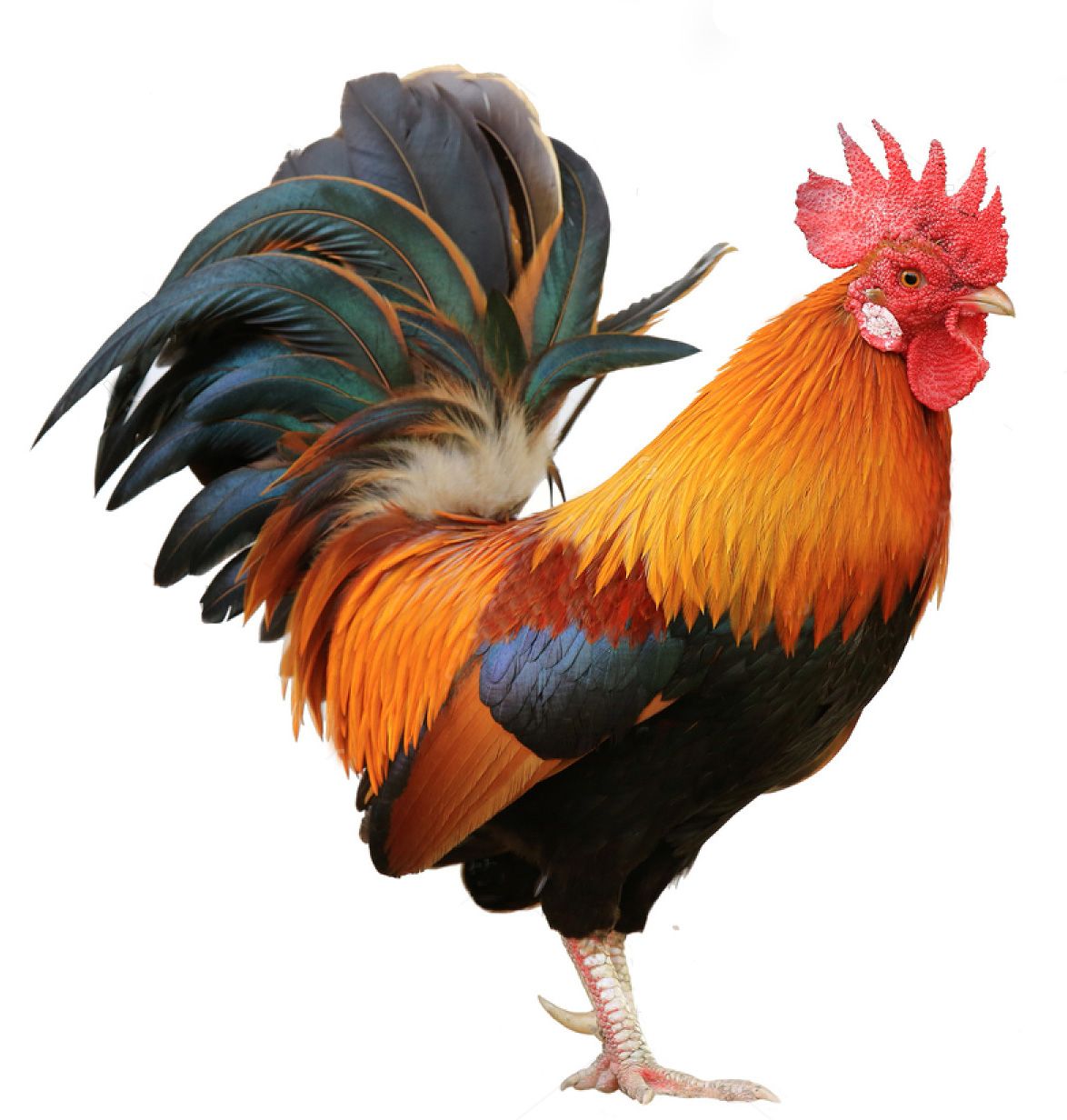 Гребешок аленький, Кафтанчик рябенький, Двойная бородка, Важная походка. 
Раньше всех встает, Голосисто поет. 
(Петух)
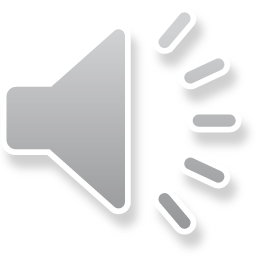 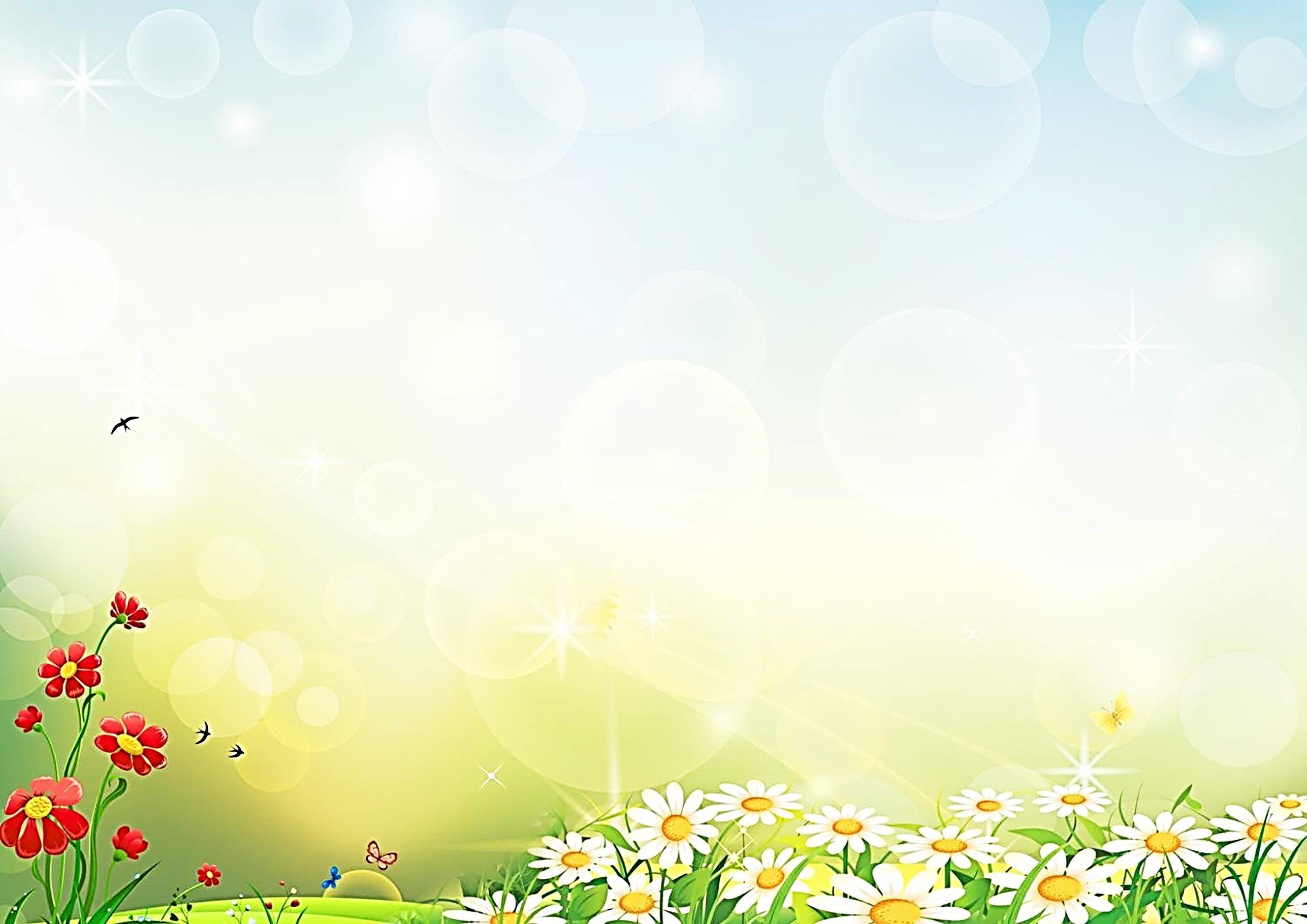 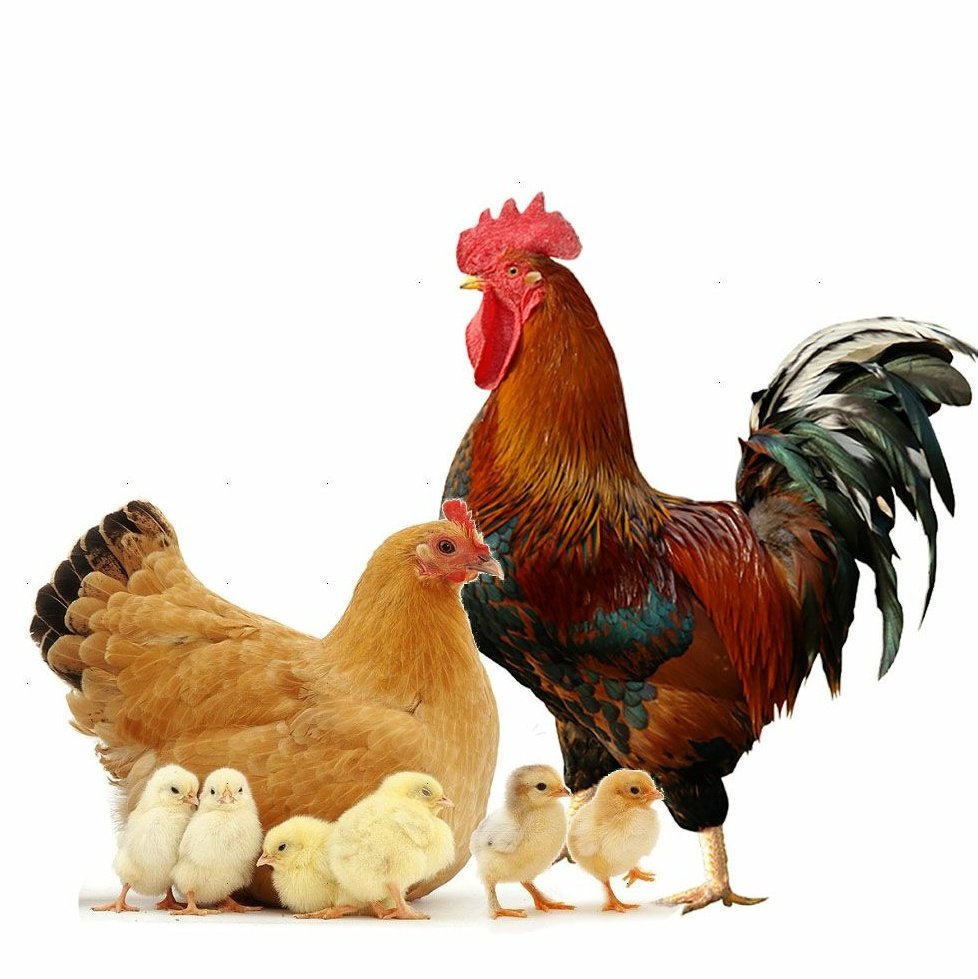 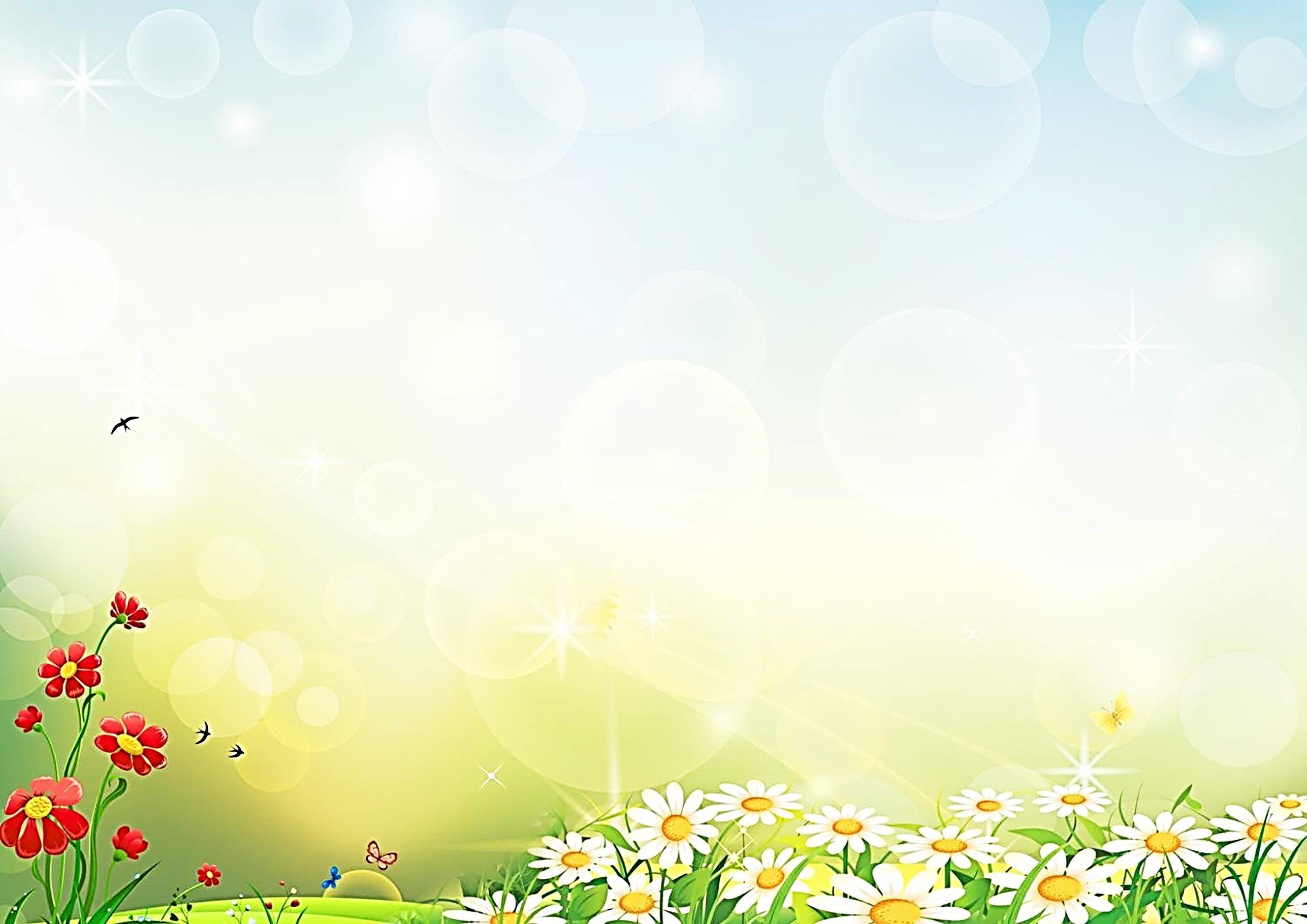 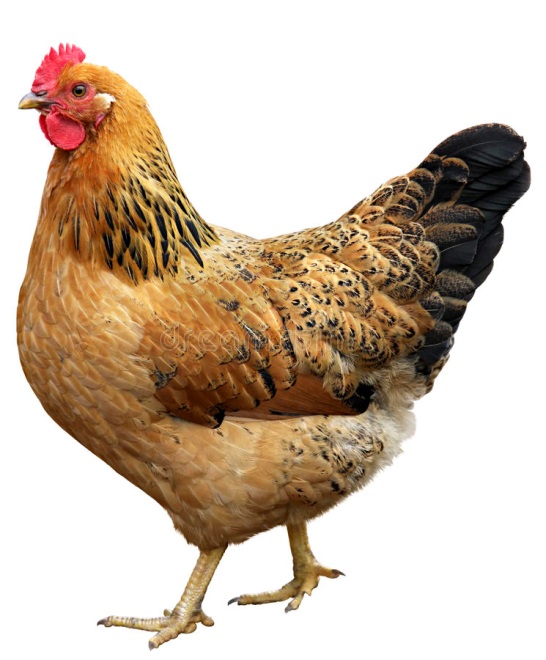 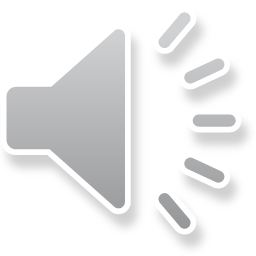 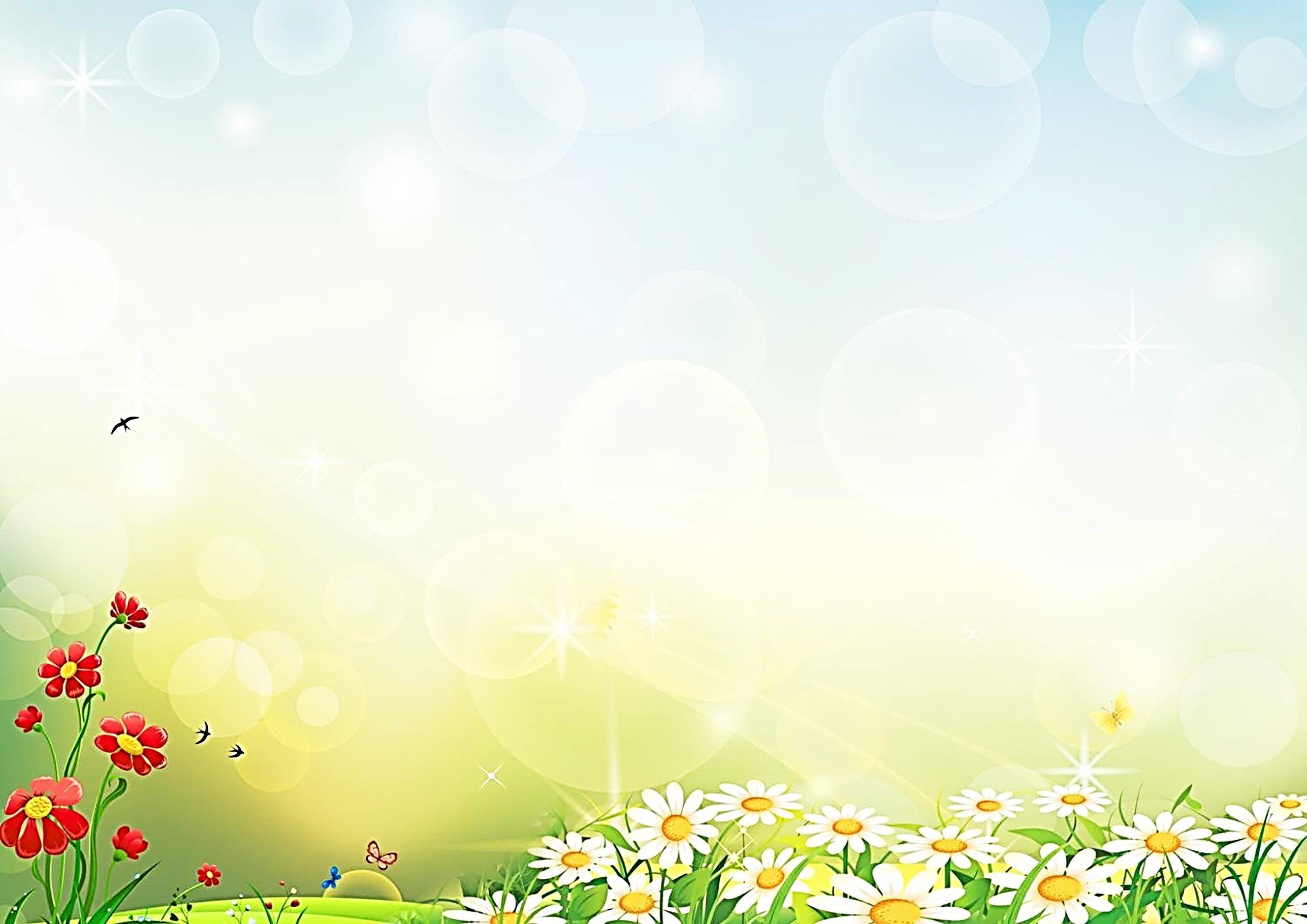 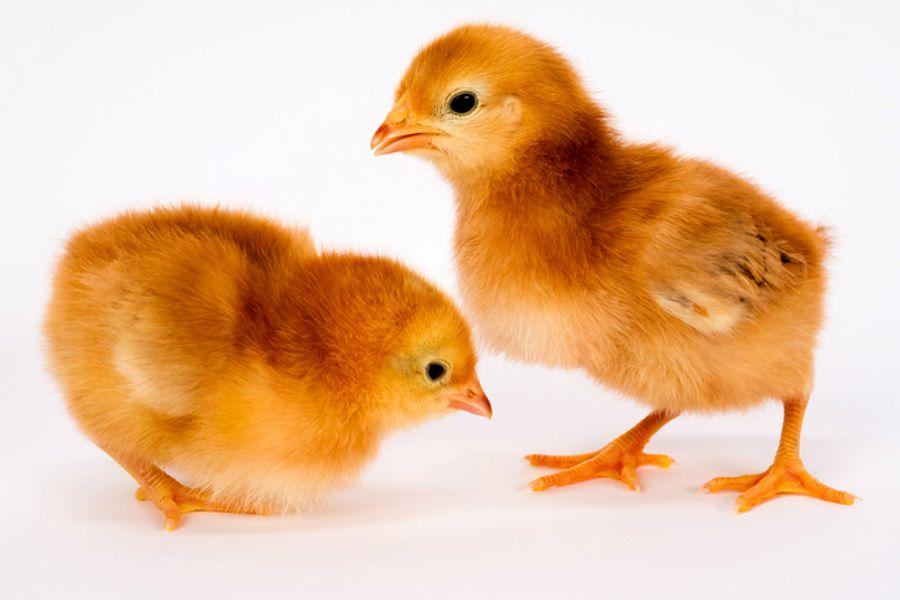 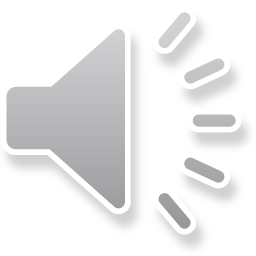 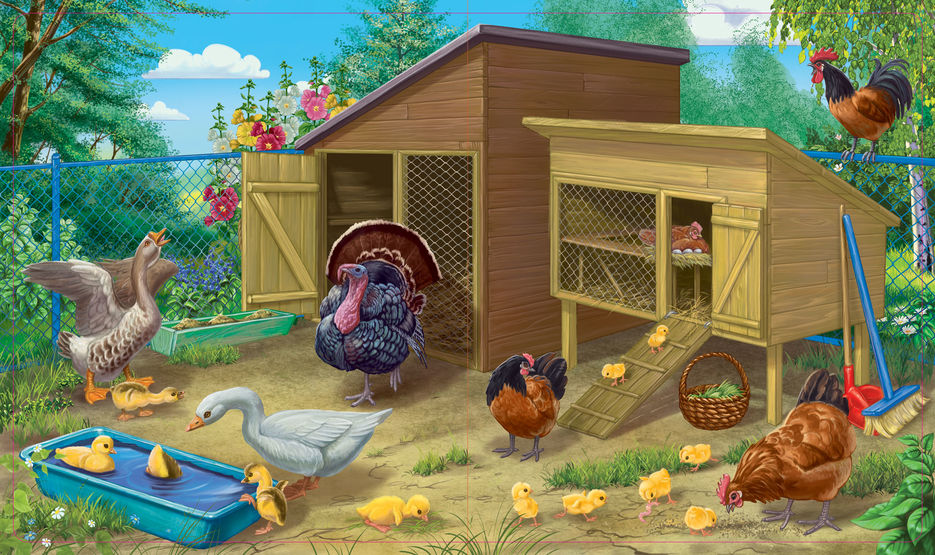 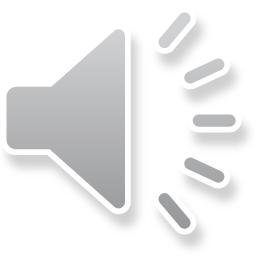 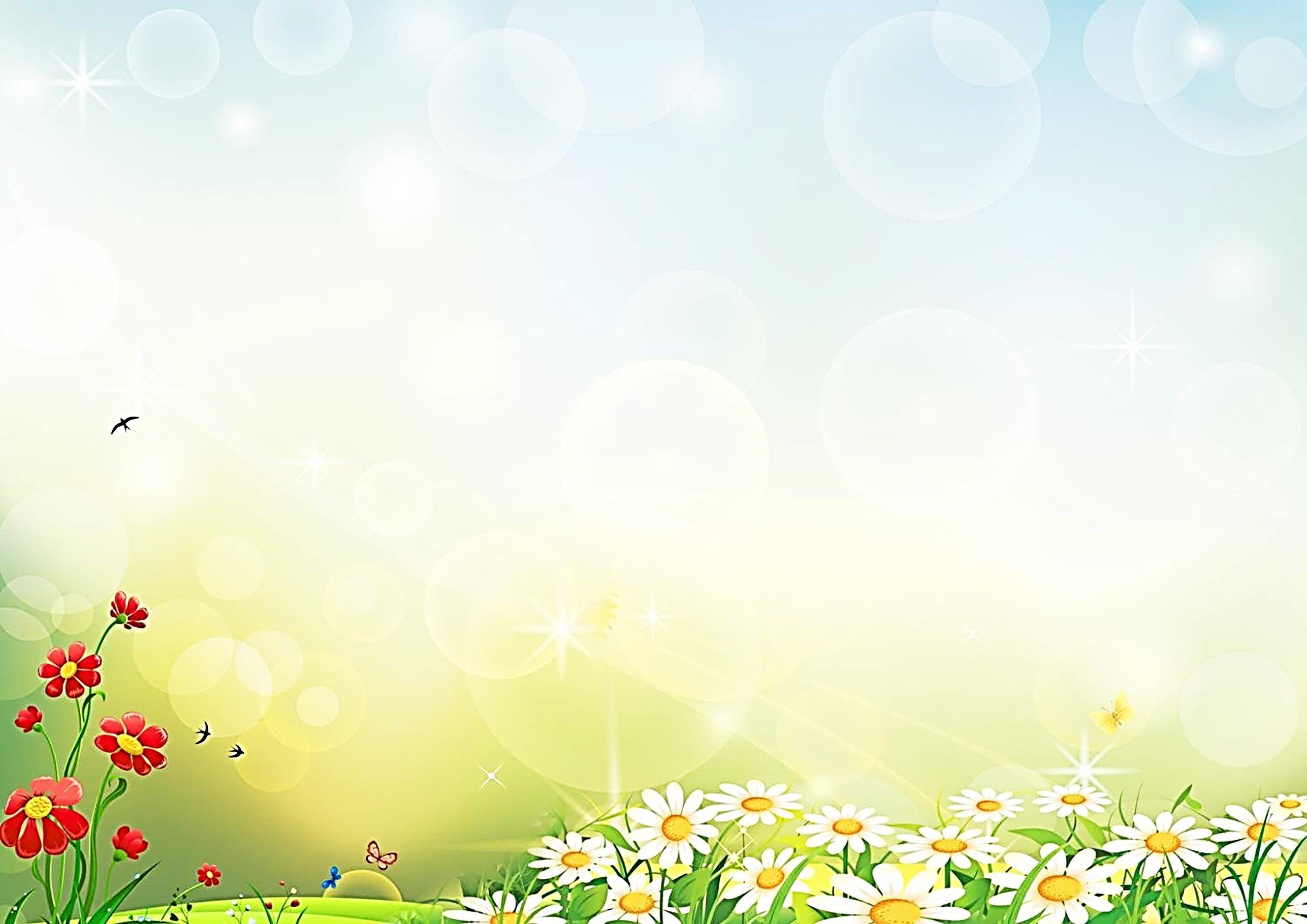 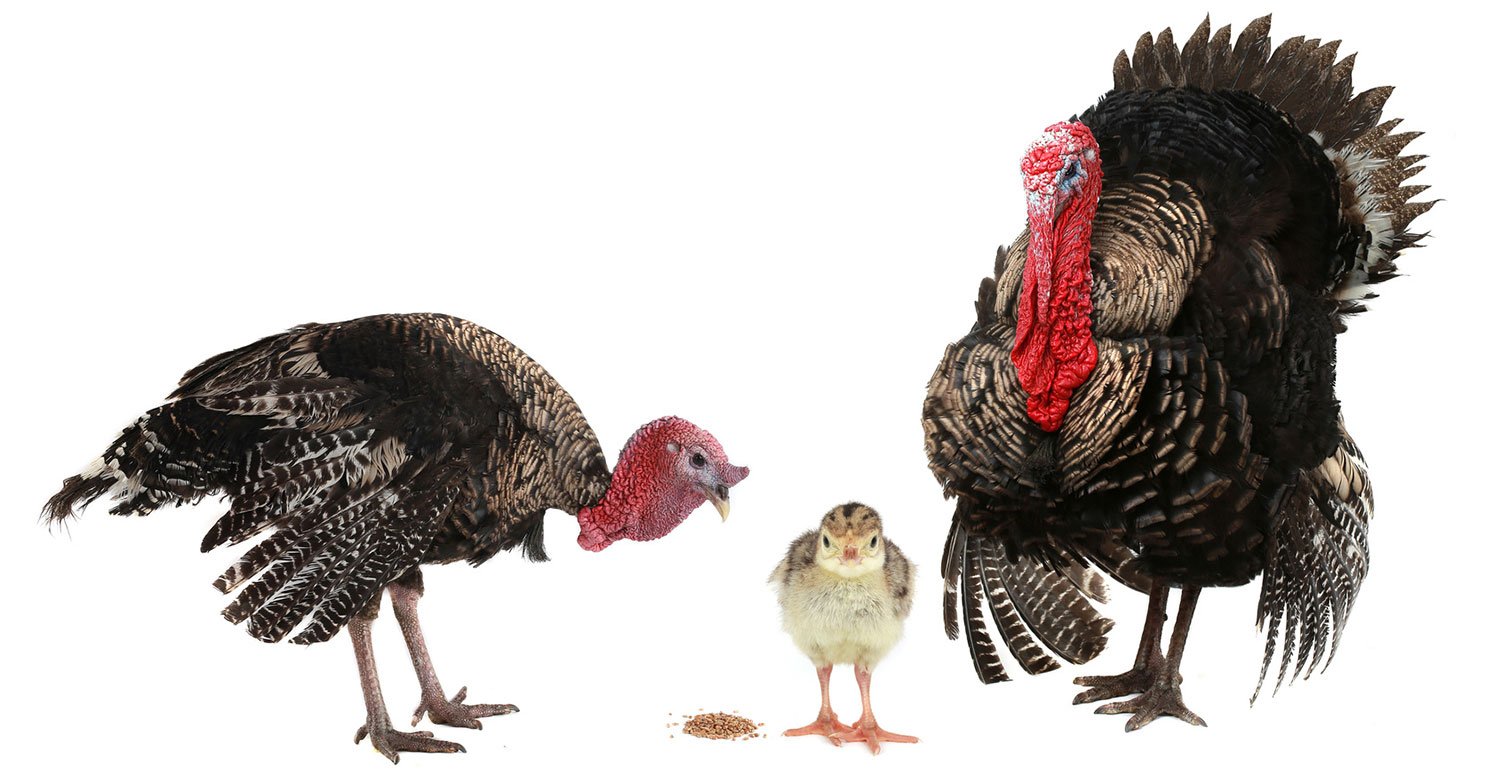 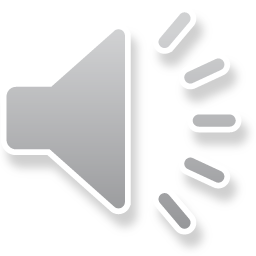 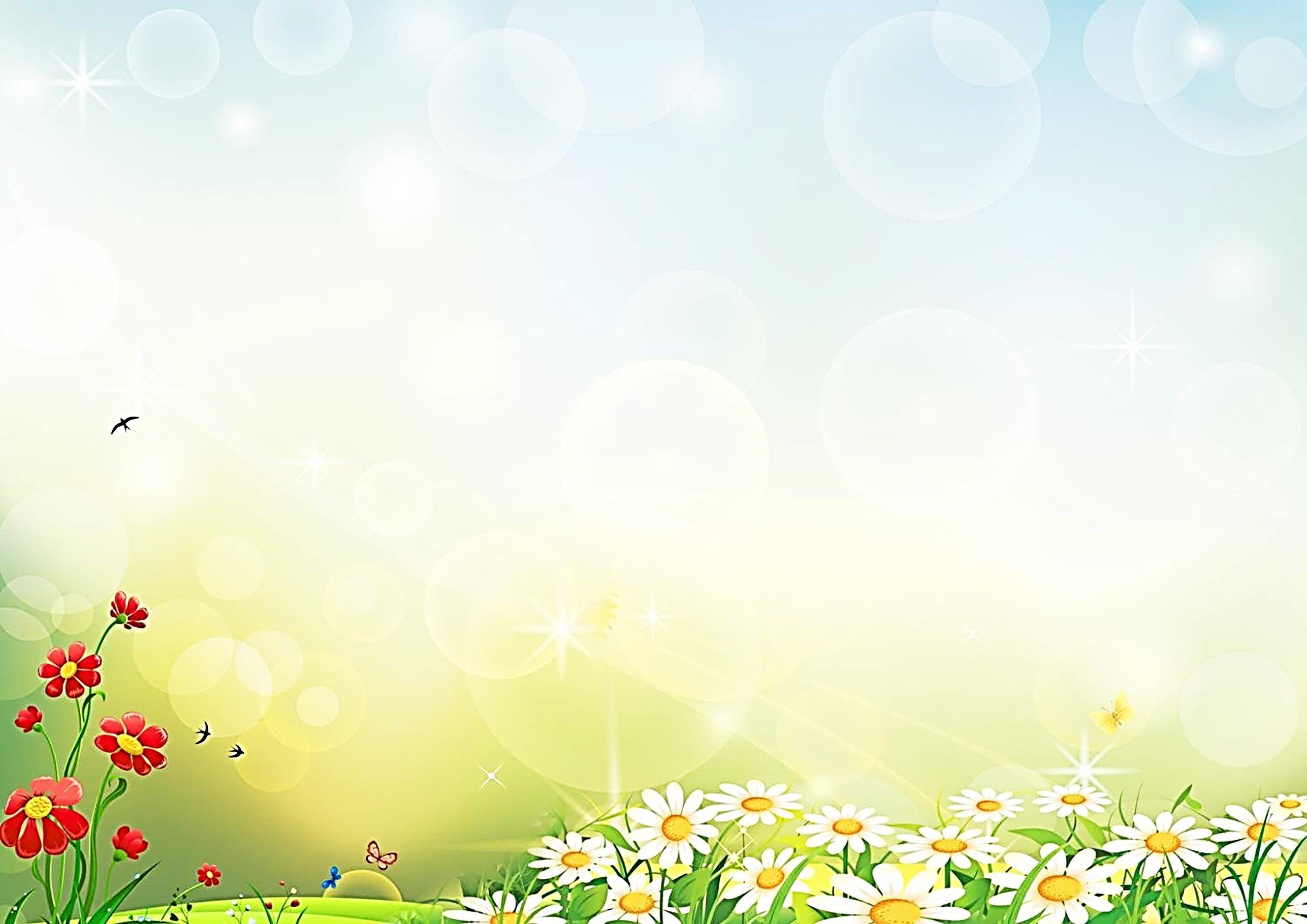 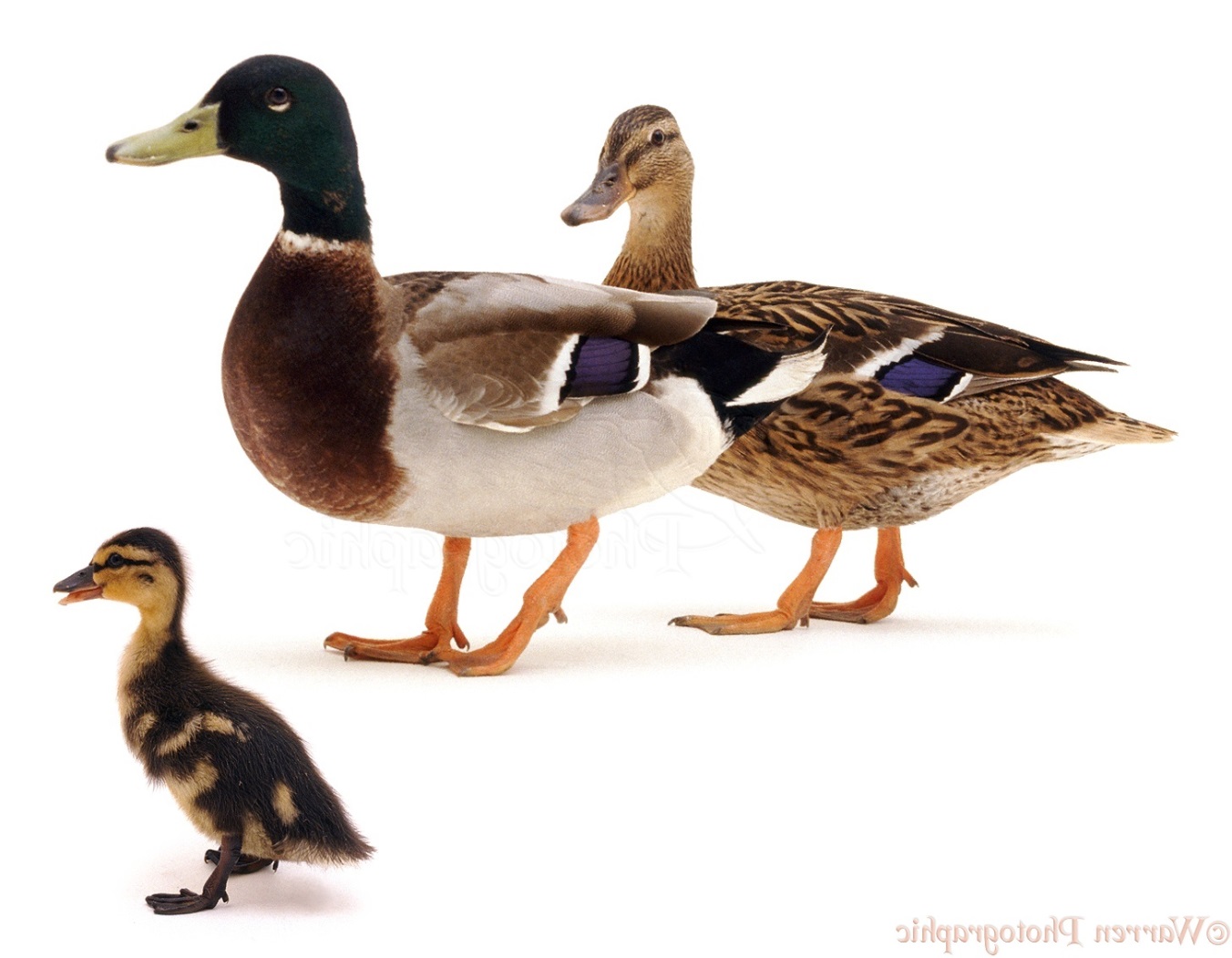 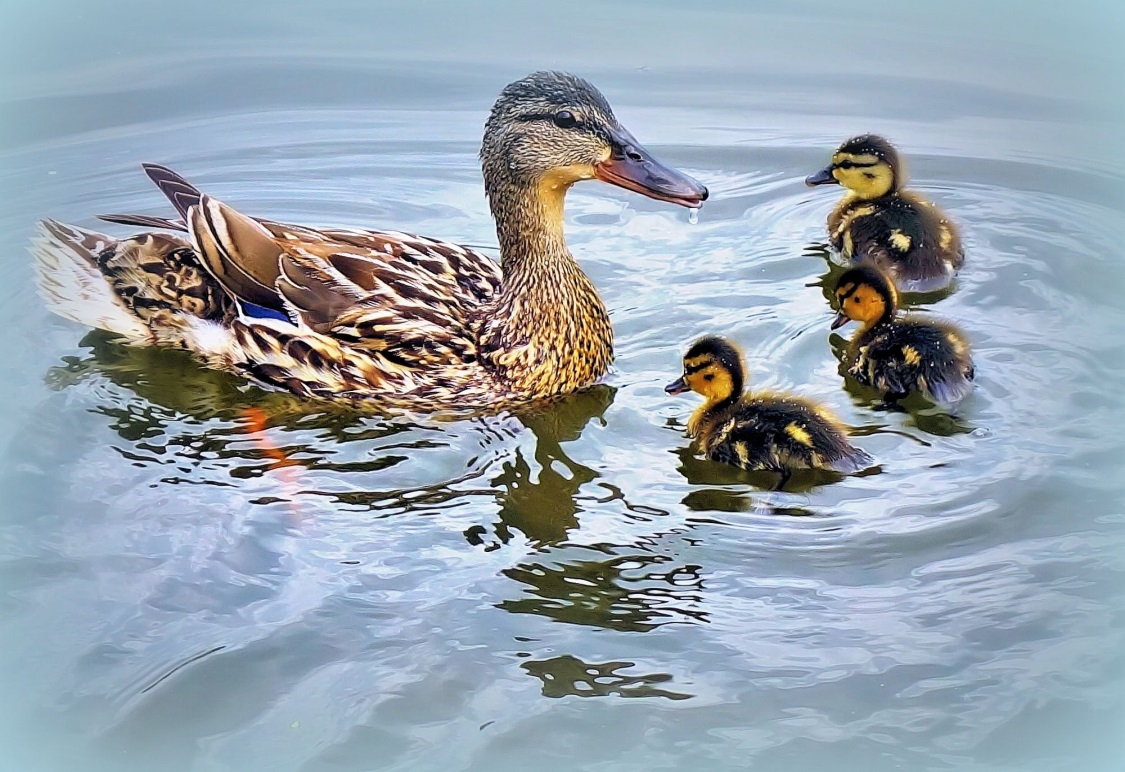 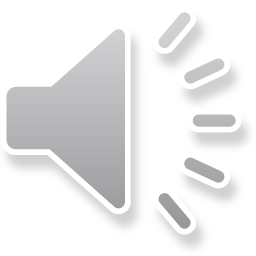 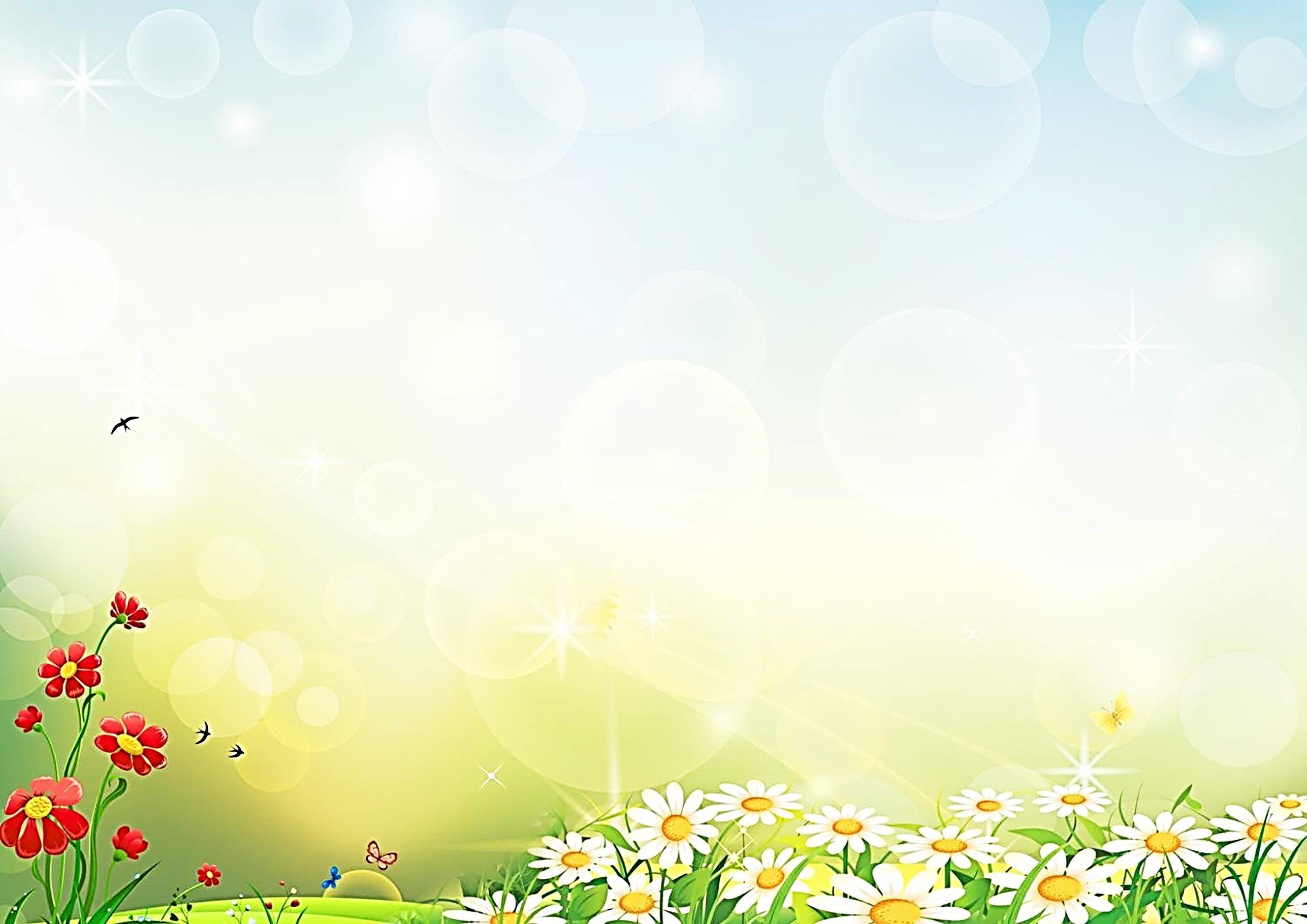 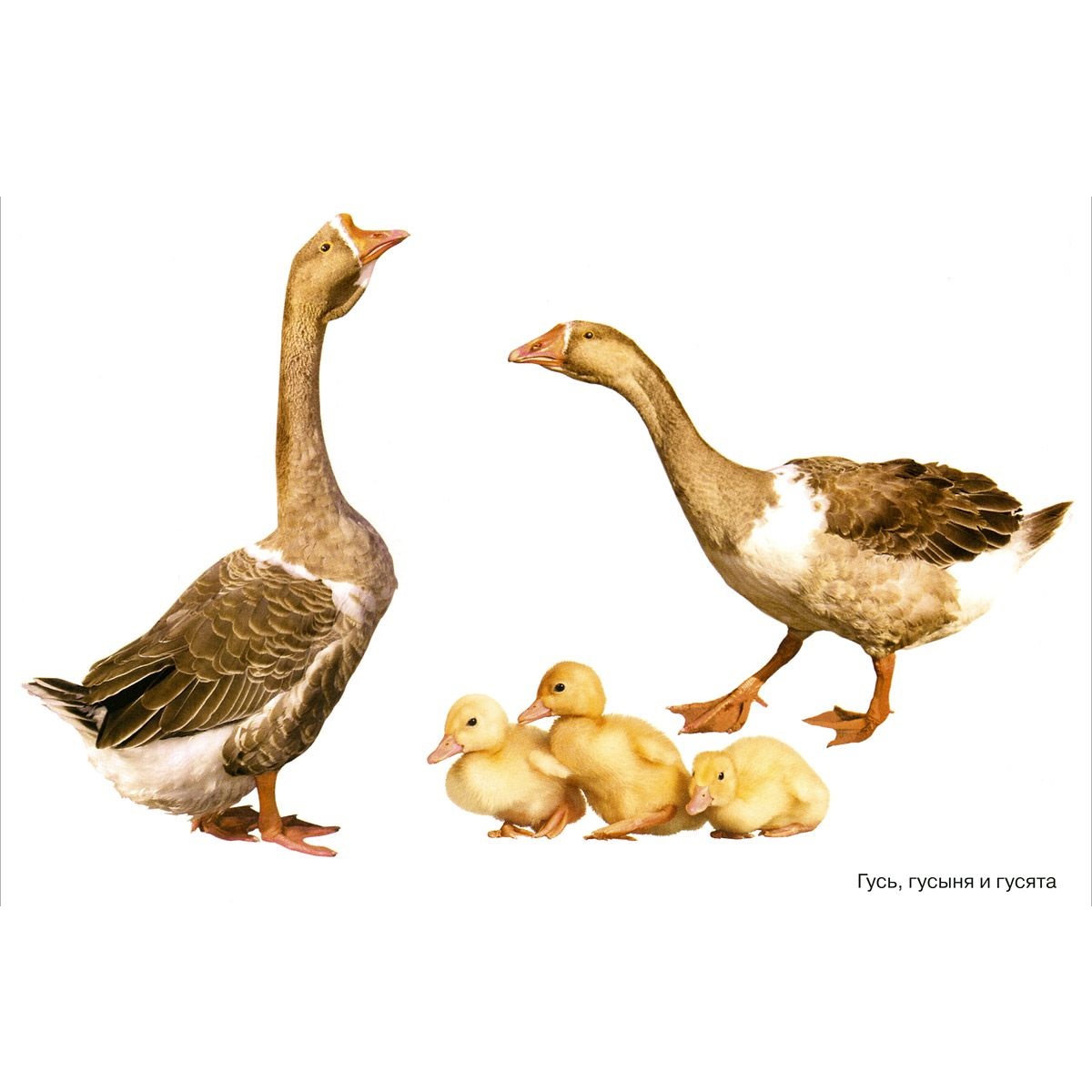 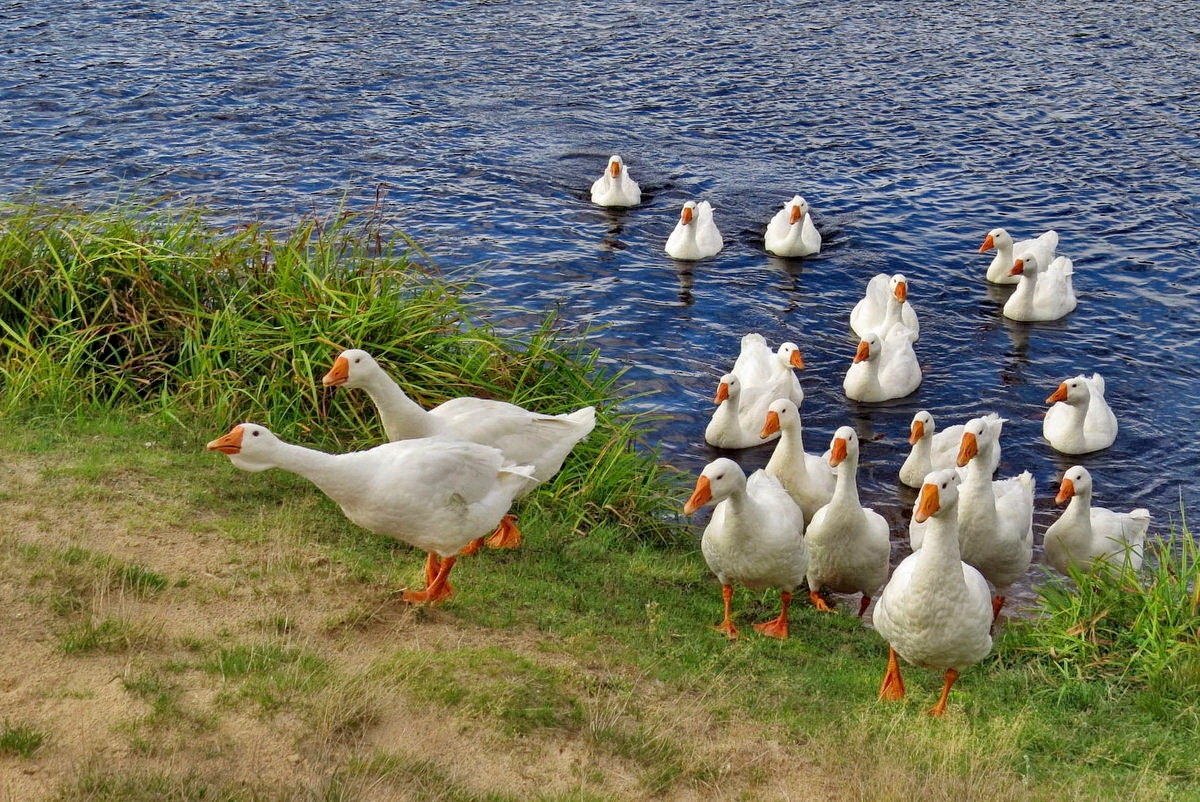 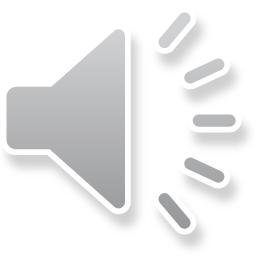 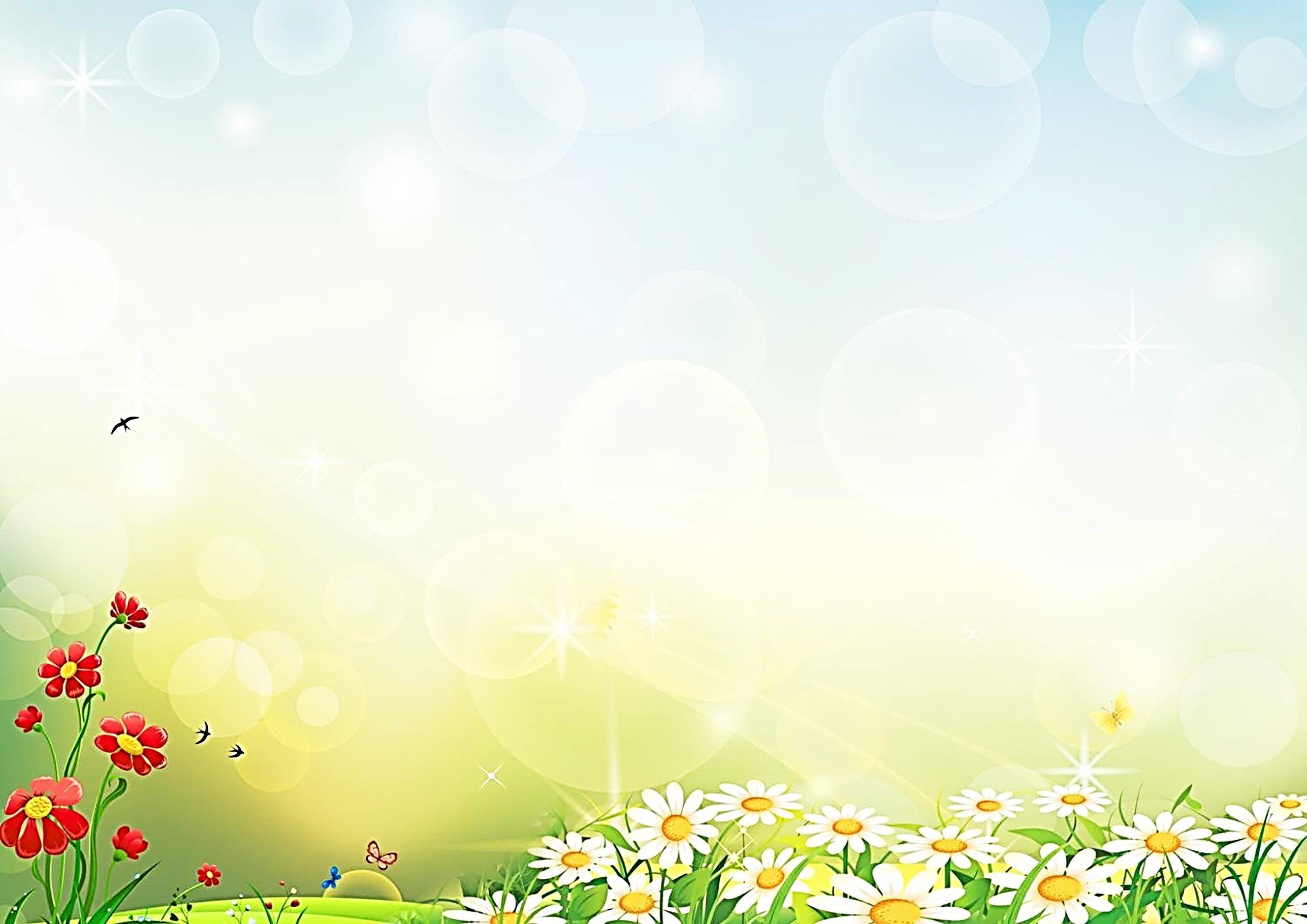 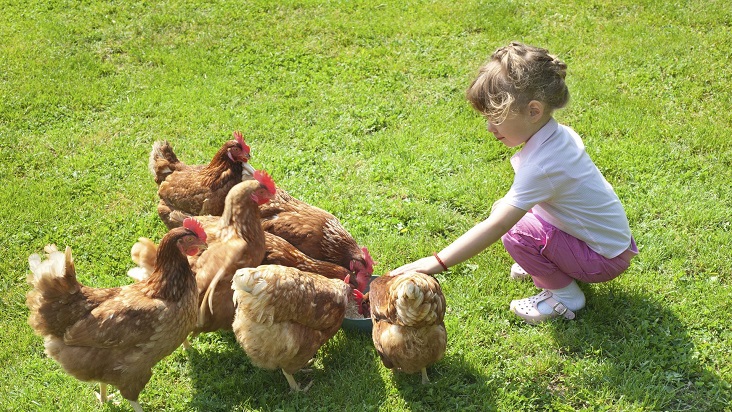 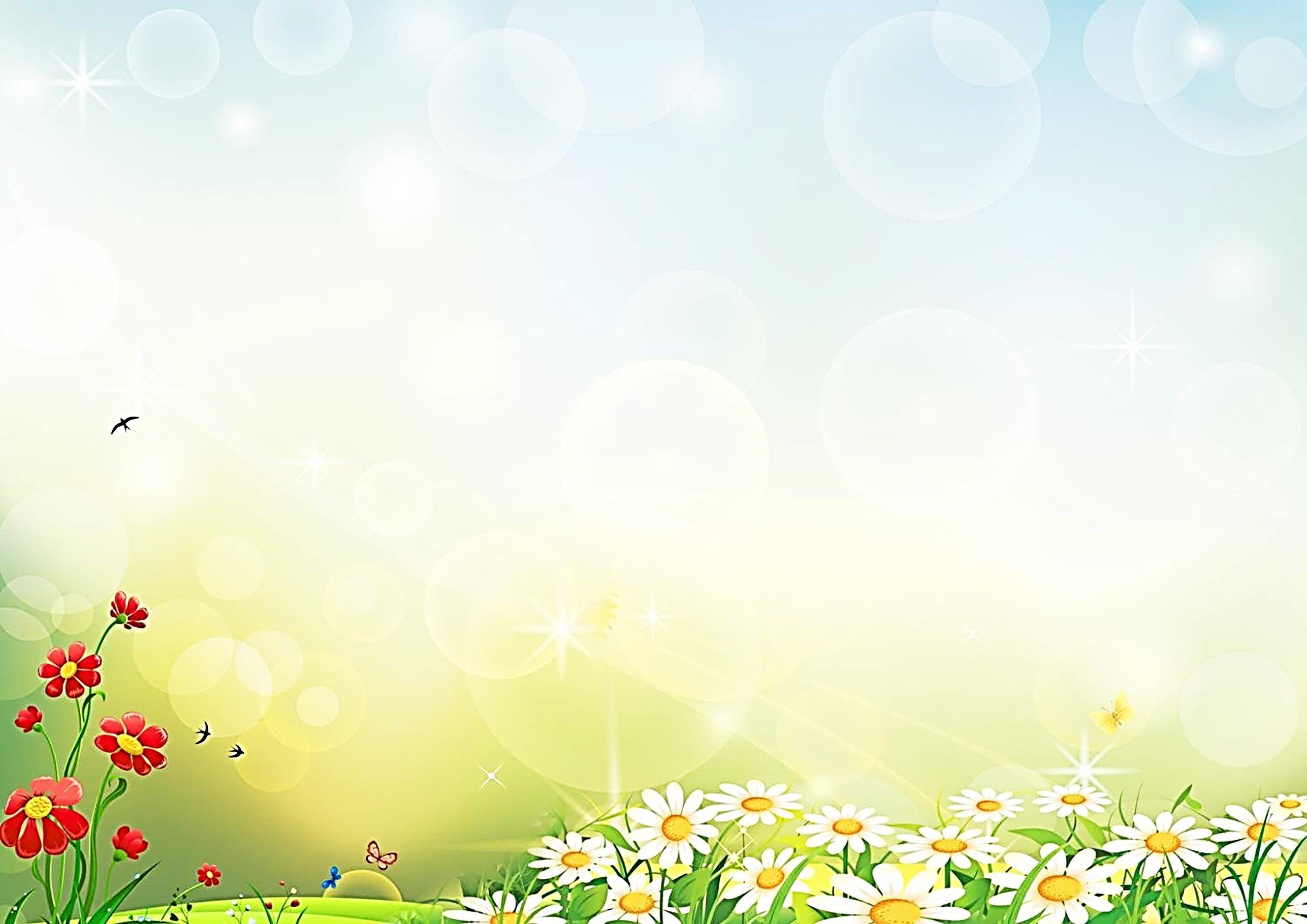 Спасибо за внимание
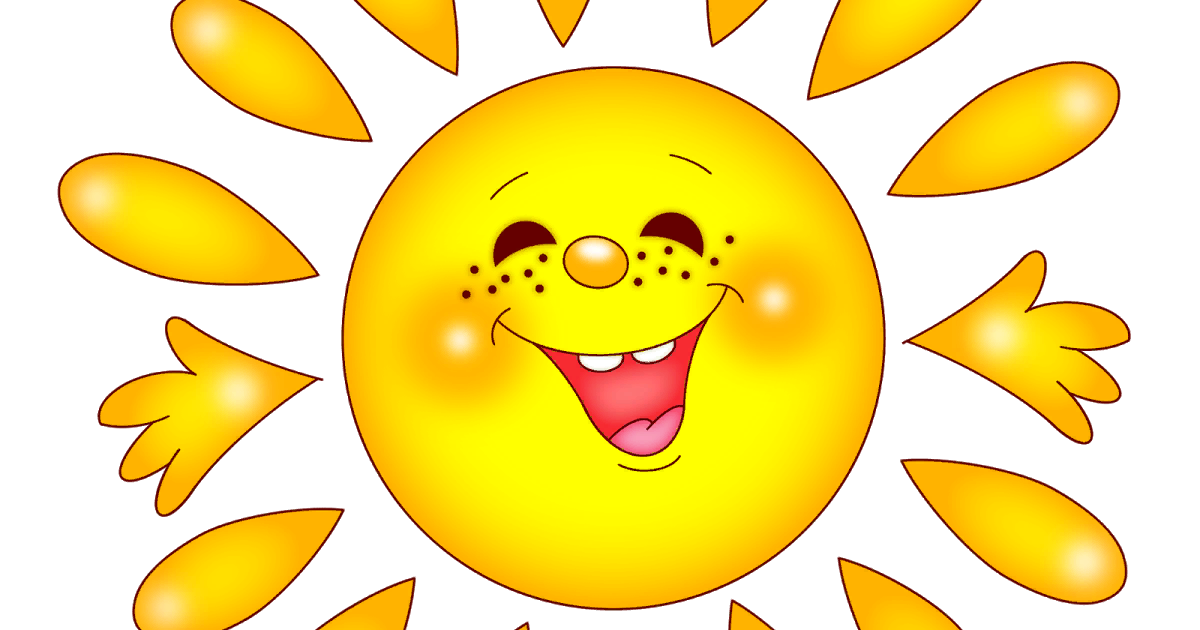